METODOS DE INTEGRACIÓN
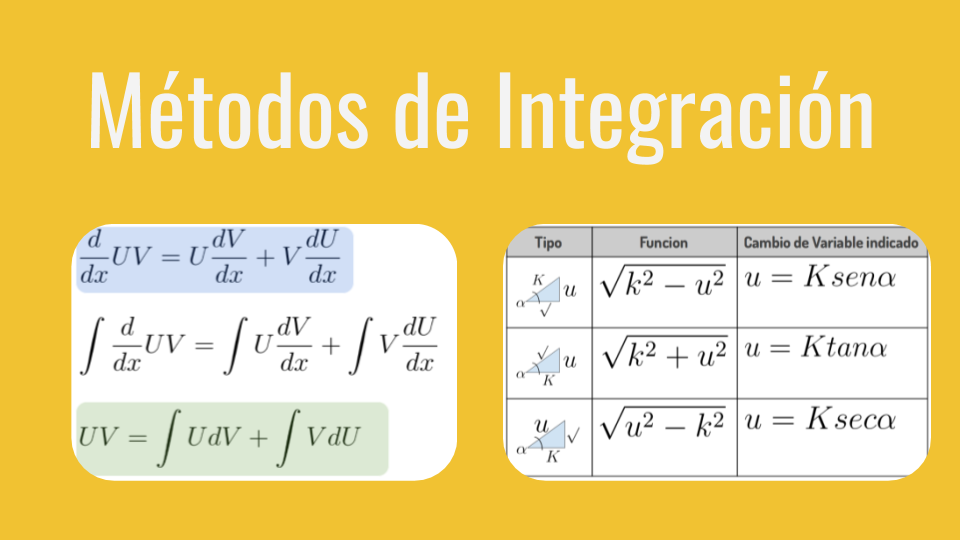 YULITZA STEFANIA CUBILLOS RODDRIGUEZ
1. FORMULAS BASICAS
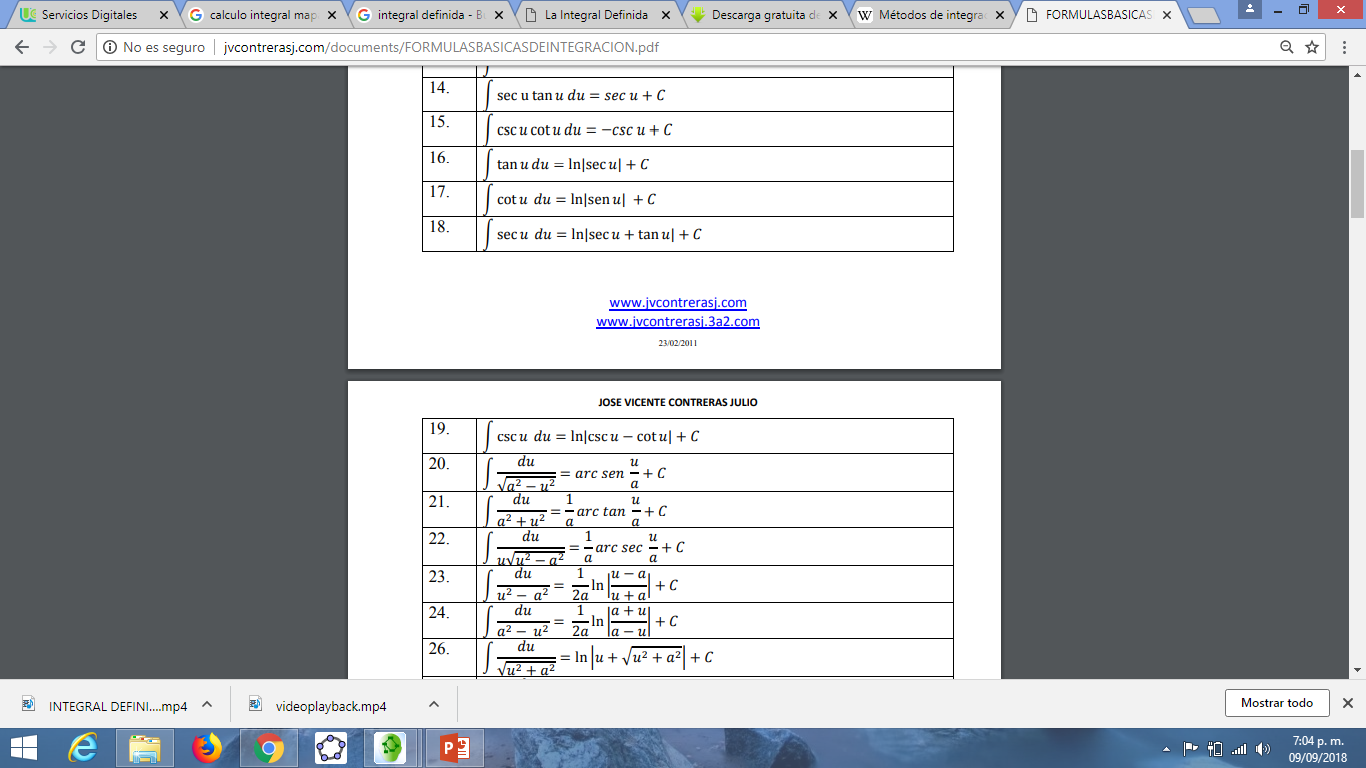 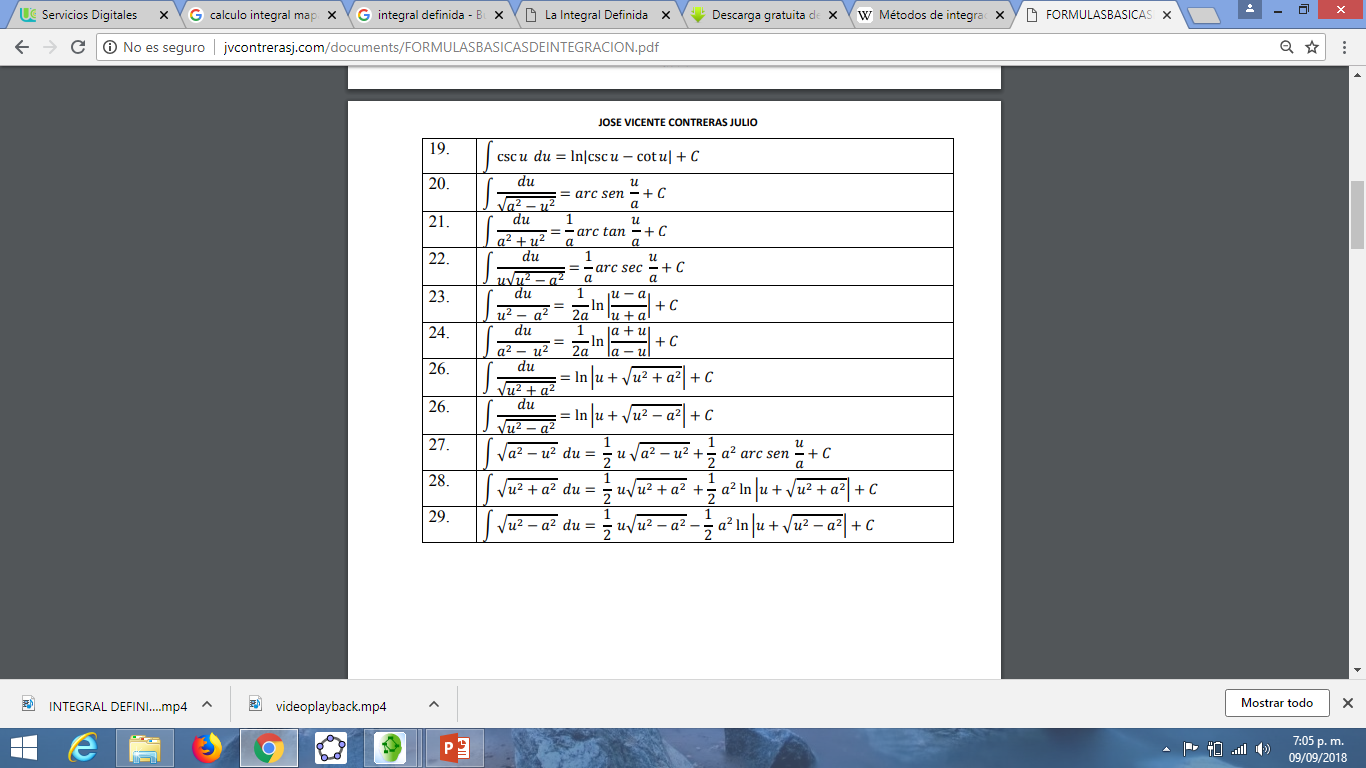 2. CAMBIO DE VARIABLES
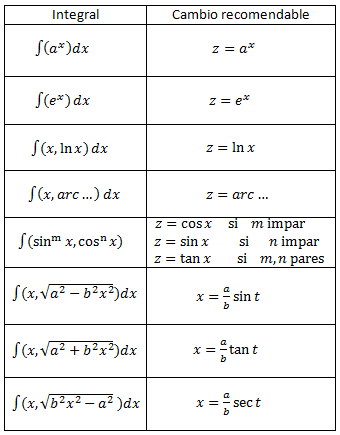 se basa en realizar un reemplazo de variables adecuado que permita convertir el integrando en algo sencillo con una integral o anti derivada simple. En muchos casos, donde las integrales no son triviales, se puede llevar a una integral de tabla para encontrar fácilmente su primitiva. Este método realiza lo opuesto a la regla de la cadena en la derivación.
EJEMPLO
3. DIVISÓN PREVIA
4. INTEGACIÓN POR PARTES
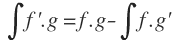 El método de integración por partes se basa en la siguiente fórmula:
Se utiliza cuando no es posible integrar por medio de las integrales inmediatas, ya que no es posible transformar la integral para que se parezca alguna de sus fórmulas.
Para integrar por partes debemos identificar dentro de la integral una función f’, que habrá que integrar y una función g que habrá que derivar:
Una vez hemos integrado f y derivado g, tenemos las 4 funciones que necesitamos para aplicar la fórmula de integración por partes y sólo tenemos que sustituirlas.
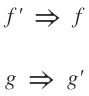 Ejercicio
En primer lugar, sacamos fuera la constante:
Tenemos que elegir una función para integrar y otra para derivar. Como función para integrar, elegimos el cos x, ya que está por encima en la lista de prioridad. Dejamos como función para derivar la x:
Integramos f’ y derivamos g:



Date cuenta que siempre dx va con las derivadas. Ahora ya tenemos todo lo que necesitamos (f, g, f’ y g’) para aplicar la fórmula de la integración por partes:

Por lo que las sustituimos por sus correspondientes funciones:
Nos queda por resolver una integral, que se resuelve por integrales inmediatas: 
Finalmente operamos y añadimos la constante:
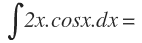 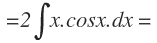 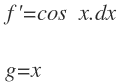 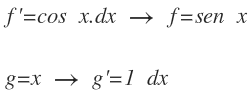 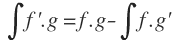 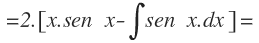 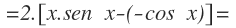 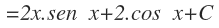 5. FRACCIONES PARCIALES
El cociente de dos polinomios se denomina función racional. La derivación de una función racional conduce a una nueva función racional que puede obtenerse por la regla de la derivada de un cociente. Por otra parte, la integración de una función racional puede conducirnos a funciones que no son racionales1 por ejemplo:
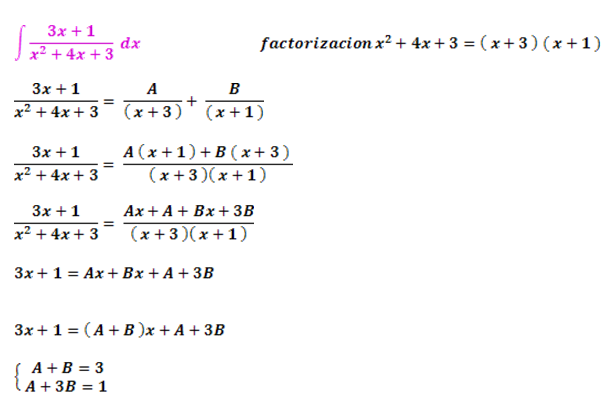 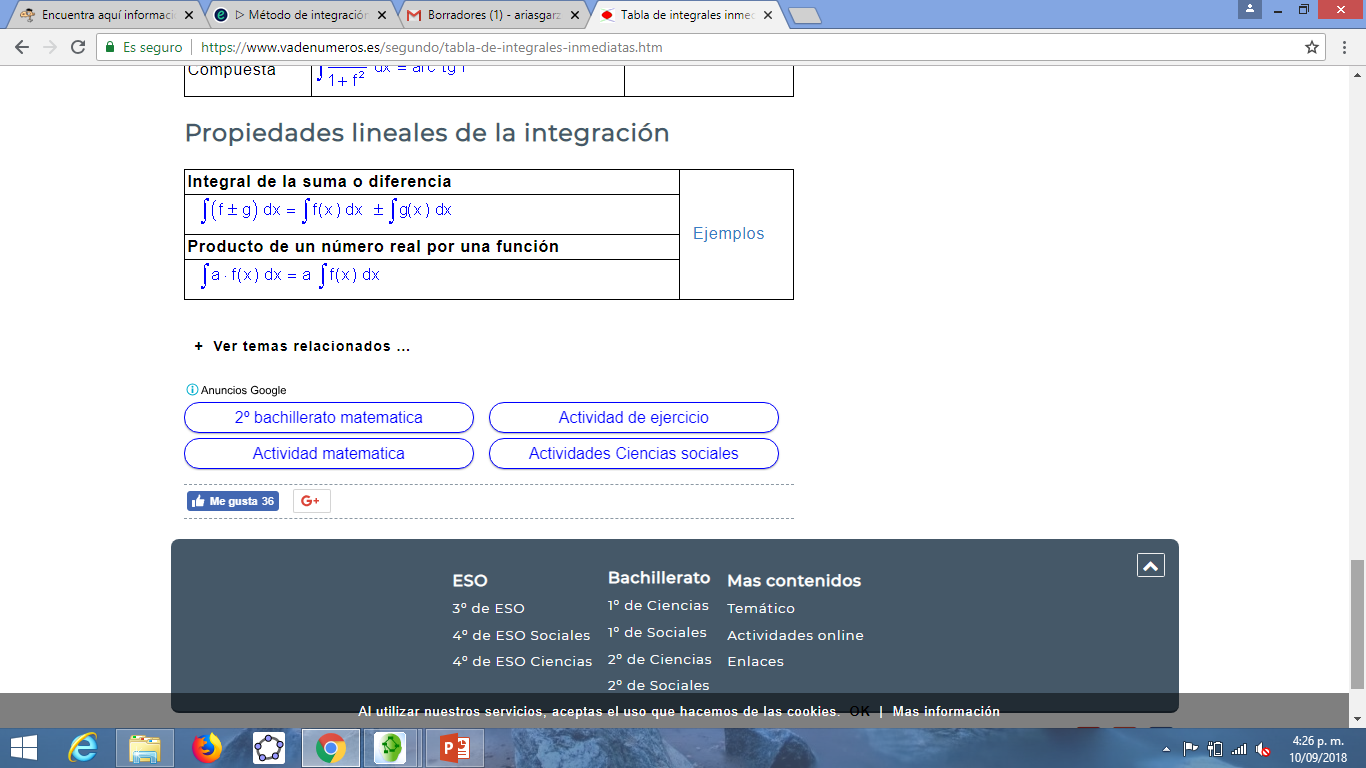